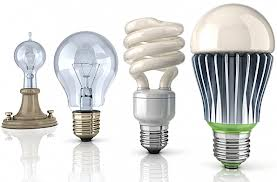 “ELECQUIPU- CALCULO DEL CONSUMO MENSUAL DE ENERGÍA”
Dirección General de Eficiencia Energética
Ministerio de Energía y Minas
FEBRERO DE 2016
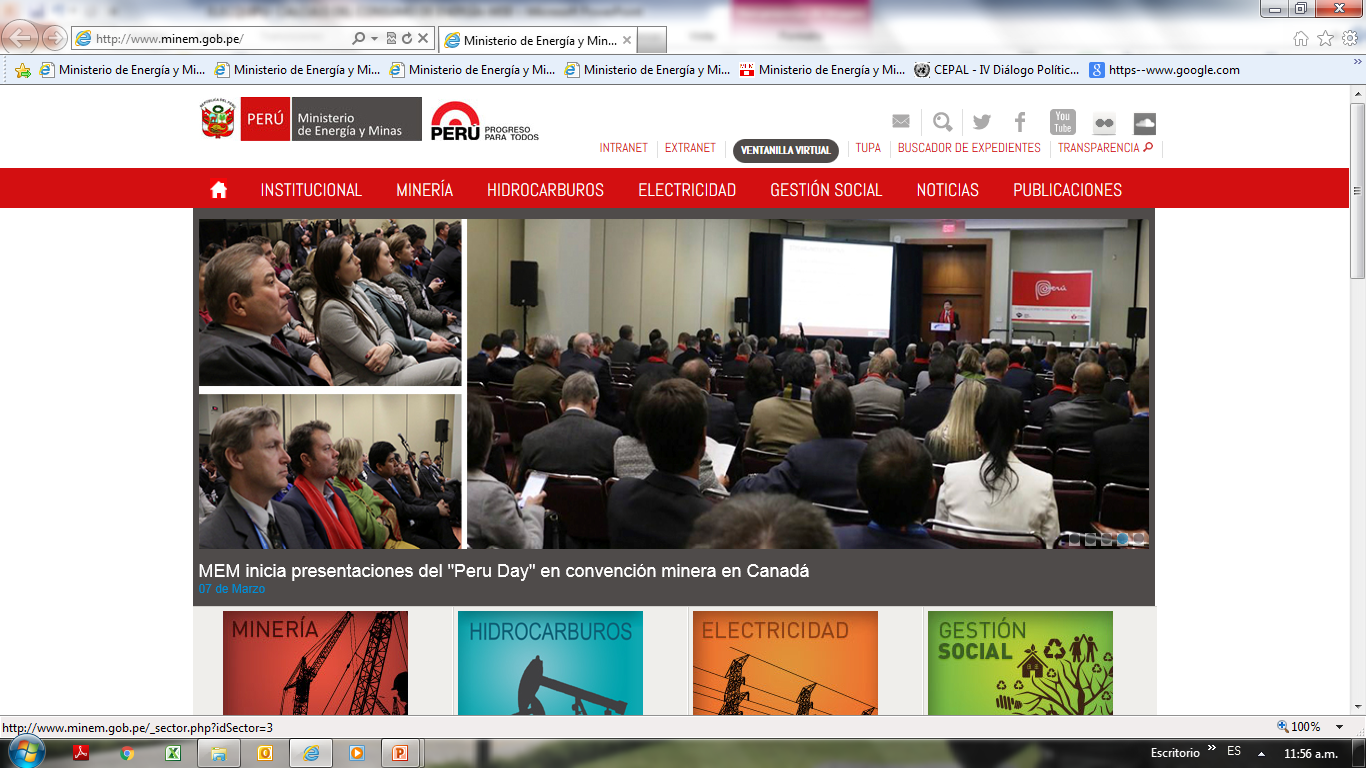 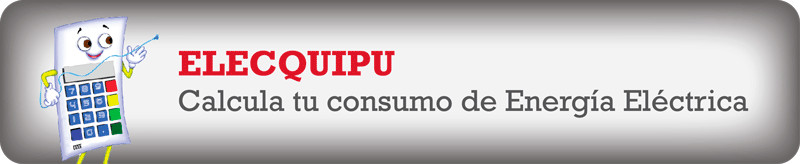 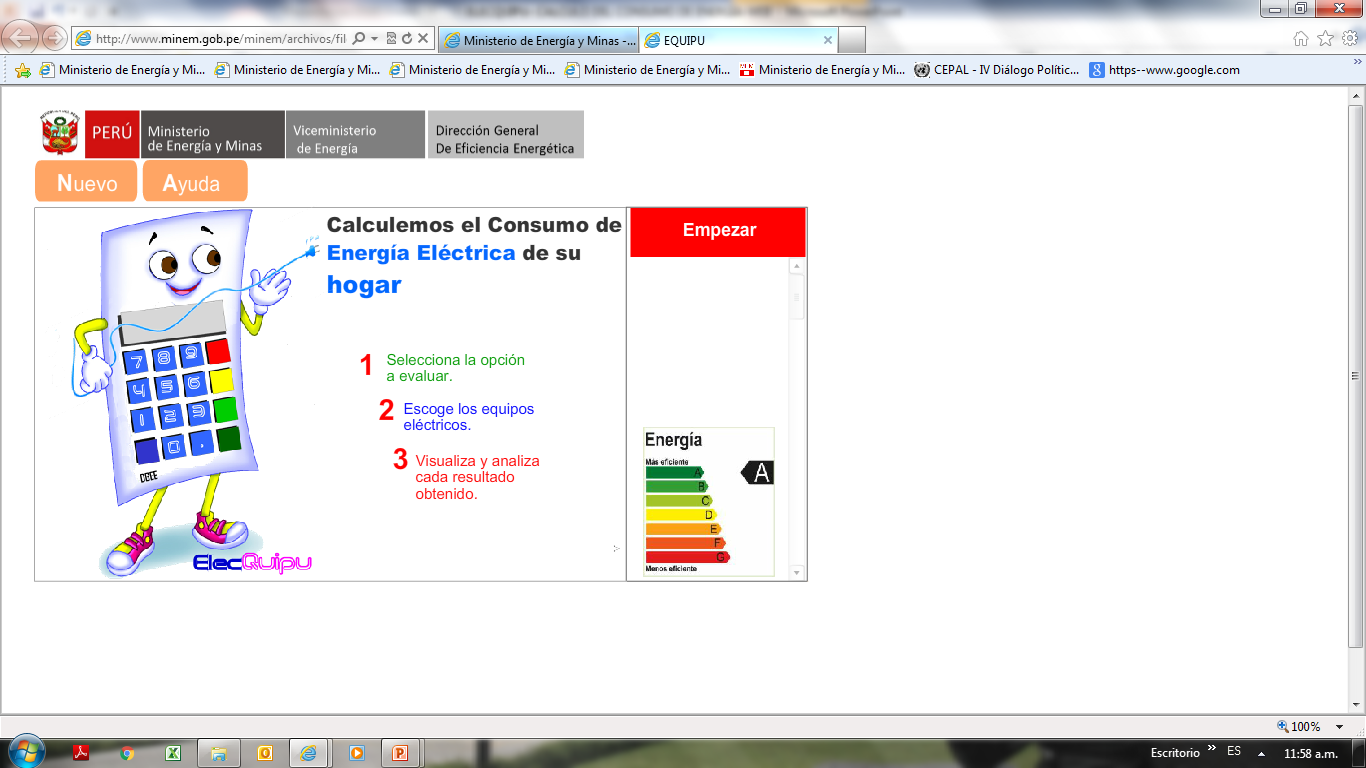 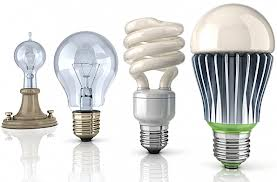 “ELECQUIPU- CALCULO DEL CONSUMO MENSUAL DE ENERGÍA”
Dirección General de Eficiencia Energética
Ministerio de Energía y Minas
JOSÉ LUIS CARO JARA
jcaro@minem.gob.pe
FEBRERO DE 2016